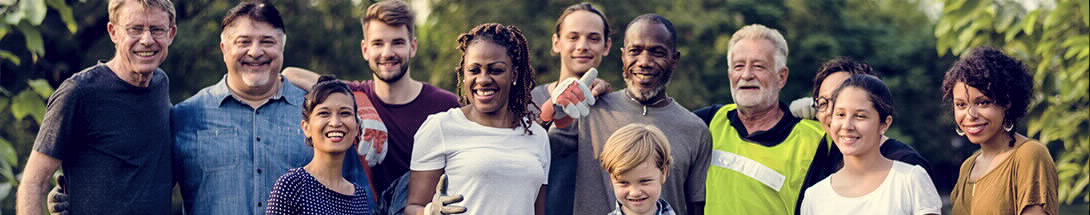 INKOOP SOCIAAL DOMEIN
Welkom
Marktconsultatie huishoudelijke hulp 
28 maart 2019
Terugblik vorig overleg 

Input overlegtafel wordt basis aanbesteding huishoudelijke hulp 2020
Kosten huishoudelijke hulp overstijgen budgetten gemeenten
Huidige vormen vooral licht – midden -zwaar 
Overlegtafels andere percelen geven aan gebruik professionaliteit aanbieder  
Gemeenten gaven aan probeer niet te denken vanuit beren op de weg  
Gemeenten willen kwalitatief goed product, goede prijs voor aanbieder en betaalbare uitvoering.
Pitches aanbieders   


Kijk niet alleen naar huishoudelijke hulp maar leg een verband met dagbesteding en begeleiding eventueel via gezamenlijke overlegtafels. 
Zo min mogelijk hulpverleners achter de voordeur.
Maatwerk moet ook kunnen in samenwerking met zorgkantoor.
Biedt als zorgaanbieder niet alleen 1 product aan.
Beschik geen 52 weken meer maar bijvoorbeeld 46 weken.
Aanbieder kan initiatief nemen om af te schalen, toegang is dan volgend.
Indicaties niet klakkeloos verlengen voor bepaalde doelgroepen.
Organisaties inzetten op postcode gebied
Pitches zorgaanbieders  

Verwachtingen inwoners managen 
Werken met zorgbreedtes
Meer hulpen trainen voor combi ondersteuning hierdoor besparing op ambulante begeleiding 
Andere manier organisatie maaltijden
Kijk eens naar andere regio’s
Niet kijken naar budgetten en regels maar terug naar de basis en vandaaruit opbouwen.
Doorescalatie voorkomen door op tijd te signaleren.
Vergroten autonomie van zorgaanbieder en kijken wat de inwoner nog zelf kan.
Pitches zorgaanbieders 

Trainen inwoner
Eerste schakel sterk maken
Preventief meer zorg en voorlichting inwoner waardoor mantelzorger ontlast wordt. 
Uitnodiging Scandinavisch model
Uitzoekwerk Gemeenten 
 
Utrechts model (bijlage)
Zutphens model(mail)
Inzetten schoonmaakbedrijven (Rheden)
Verder doorontwikkelen algemene voorziening (Arnhem)